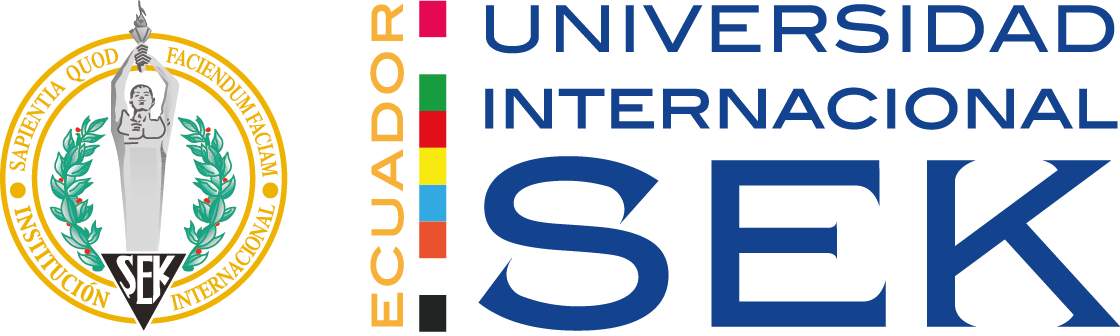 “MIEDO Y ESTRÉS LABORAL A LA COVID-19 EN EL PERSONAL DE LIMPIEZA DEL HOSPITAL GENERAL DE PUYO, CANTÓN PASTAZA”
AUTOR: ING. PABLO EMILIO CARVAJAL LUNA   
DIRECTOR: DR. FRANZ GUZMAN 
QUITO	- 2021
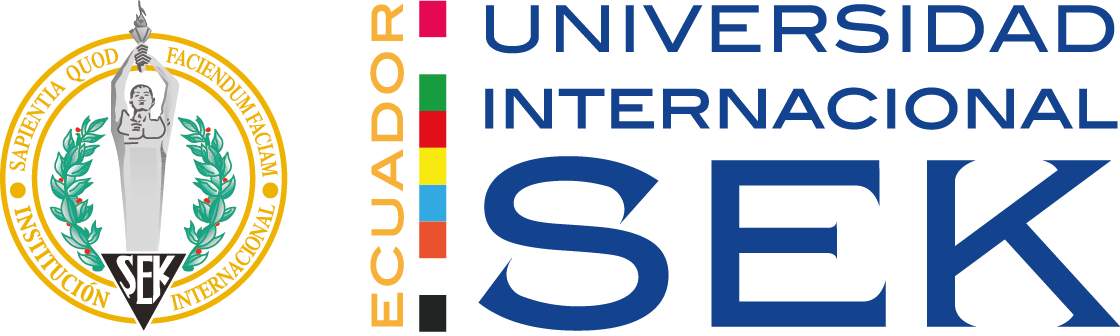 INTRODUCCION
El coronavirus 2019 (COVID-19) reportado por primera vez en Wuhan, China a finales de diciembre del 2019, causado por un tipo de coronavirus llamado SARS-CoV-2 [1].
Declaración de Pandemia el 11 de Marzo del 2020 por la OMS [2].
Debido a que el SARS-CoV-2 debido a que su reproducción es 5 veces mas rápido que el H1N1 [3].
Síntomas: Grave alteración respiratoria, fiebre, fatigas dolores musculares, perdida de olfato y gusto [4].
Li Q, Guan X, Wu P, Wang X, Zhou L, Tong Y, et al. Early transmission dynamics in Wuhan, China of novel Coronavirus-Infectec pneumonia. N Engl J Med. 2020; 382 (13):1199-1207. Disponible en : http://www.nejm.org/doi/10.1056/NEJMoa2001316 
WHO. (2020). Coronavirus disease (COVID-19) outbreak 2020. Geneva:
Zhan M, Q. Y. (abril de 2020). Death from Covid-19 of 23 Health Care Workers in China. N Engl J Med.
Trilla, A. (2020). Un mundo, una salud: la epidemia por el nuevo coronavirus COVID-19. Medicina clínica, 154(5), 175.
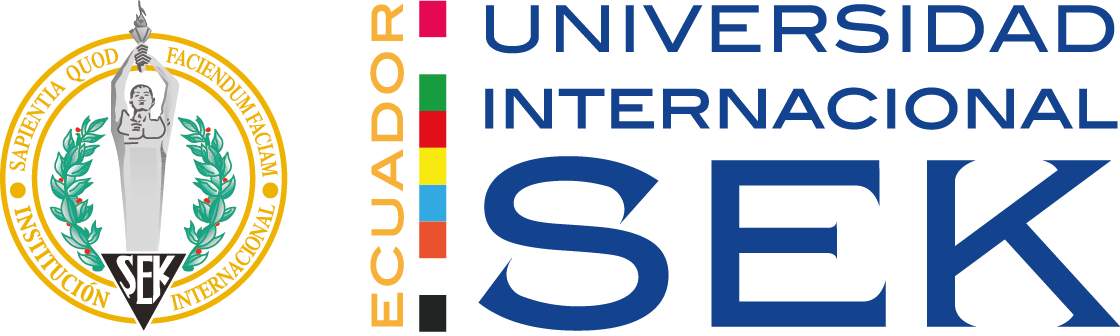 INTRODUCCION
Ecuador reportó el primer caso de COVID-19 el 29 de Febrero del 2020 [5].
En Ecuador el sistema de salud colapsó, por falta de medicinas, camas UCI, sillas e material médico de bioseguridad [8].
El personal de salud y limpieza es la primeria línea de defensa contra la pandemia [10].
La exposición a condiciones adversas puede influir negativamente en el desempeño de un trabajador [11].
5.       Burki, T. (17 de abril de 2020). COVID-19 in Latin America. Lancet Infect Dis 2020, págs. 1- 2
8.       Acosta, A. (2020). El coronavirus en los tiempos del Ecuador. Coronavirus, EL, Tiempos, ENLOS, &, 23(2020), 1-19.
10.    Colegio Médico del Perú. Reporte del 20 mayo 2020. Disponible en https://www.cmp.org.pe/a-mas-de-mil-aumenta-la-cifra-de-medicos-infectadospor-covid-19/
11.    Erquicia J, e. a. (2020). Impacto emocional de la pandemia de Covid-19 en los trabajadores sanitarios de uno de losfocos de contagio más importantes de Europa. Med Clin (Barc). Obtenido de https://doi.org/10.1016/j.medcli.2020.07.006
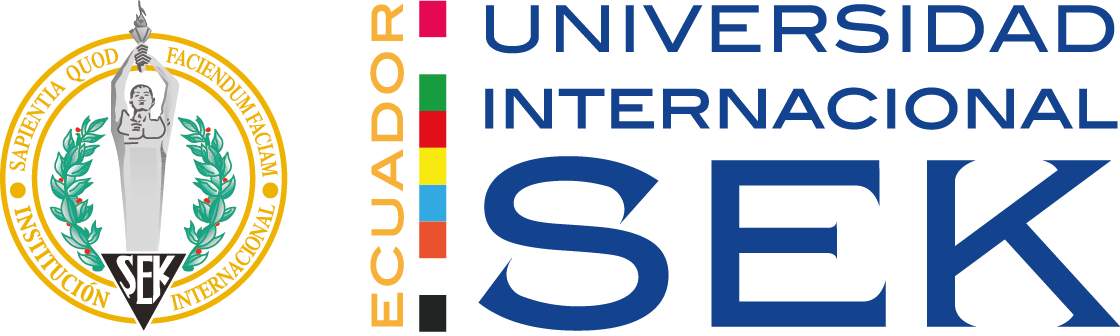 INTRODUCCION
Este Estudio nos ayudara a proporcionar información útil a la comunidad científica, autoridades locales y de salud.
Debido a la problemática presentada, es importante identificar si en el personal hay miedo y estrés laboral ante situaciones por COVID-19.
Determinar la presencia de síntomas de miedo y estrés laboral en el personal de limpieza del hospital General Puyo al realizar sus actividades diarias en la declaratoria de emergencia por el Covid-19 de marzo hasta septiembre.
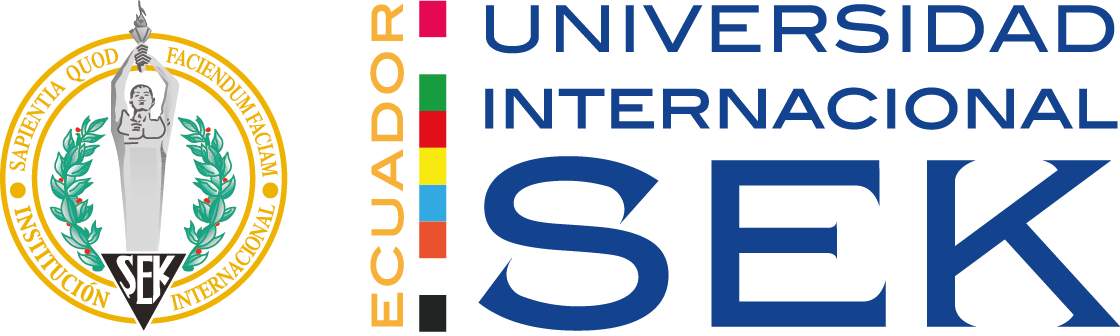 MÉTODO
El presente estudio fue realizado al personal del área de limpieza de todo hospital General Puyo.
Estudio descriptivo y transversal
Las encuestas se realizaron de forma virtual, utilizando la herramienta de Google Forms.
El cuestionario fue anónimo, y se aplicó con autorización de la máxima autoridad, con firma de  compromiso y confidencialidad.
Se aplicaron 3 diferentes tipos de test:
Características Sociodemográficas
Cuestionario de problemas Psicosomáticos
Fear COVID-19 scale (FCV-19s).
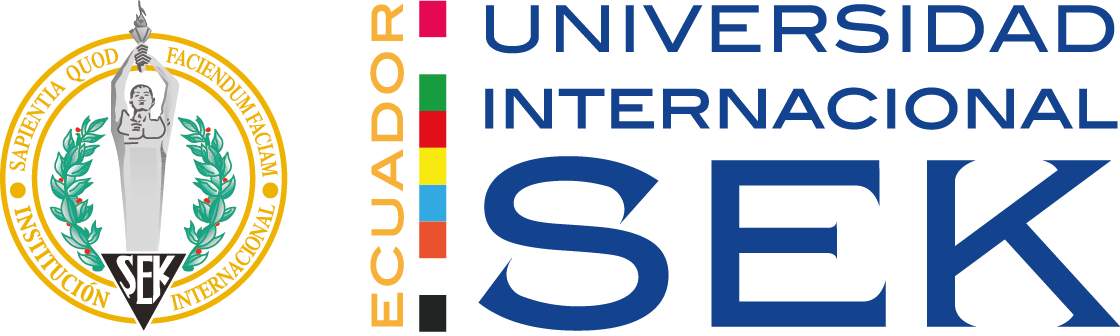 MÉTODO
Sexo              - Edad          - Estado Civil                 
Número de hijos         - Situación laboral 
Área de trabajo      - Antigüedad en la empresa.
1. Cuestionario de Características Sociodemográficas
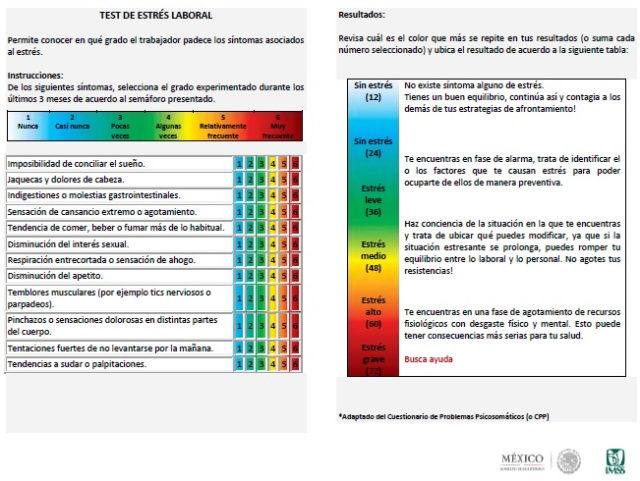 2. Cuestionario de Problemas Psicosomáticos:
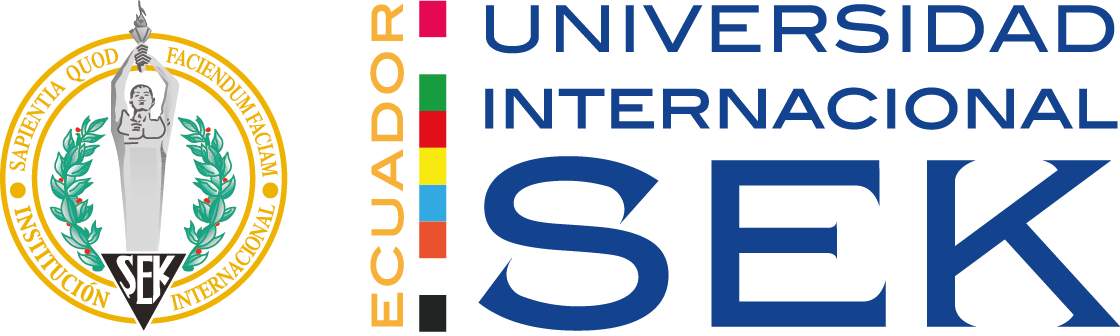 MÉTODO
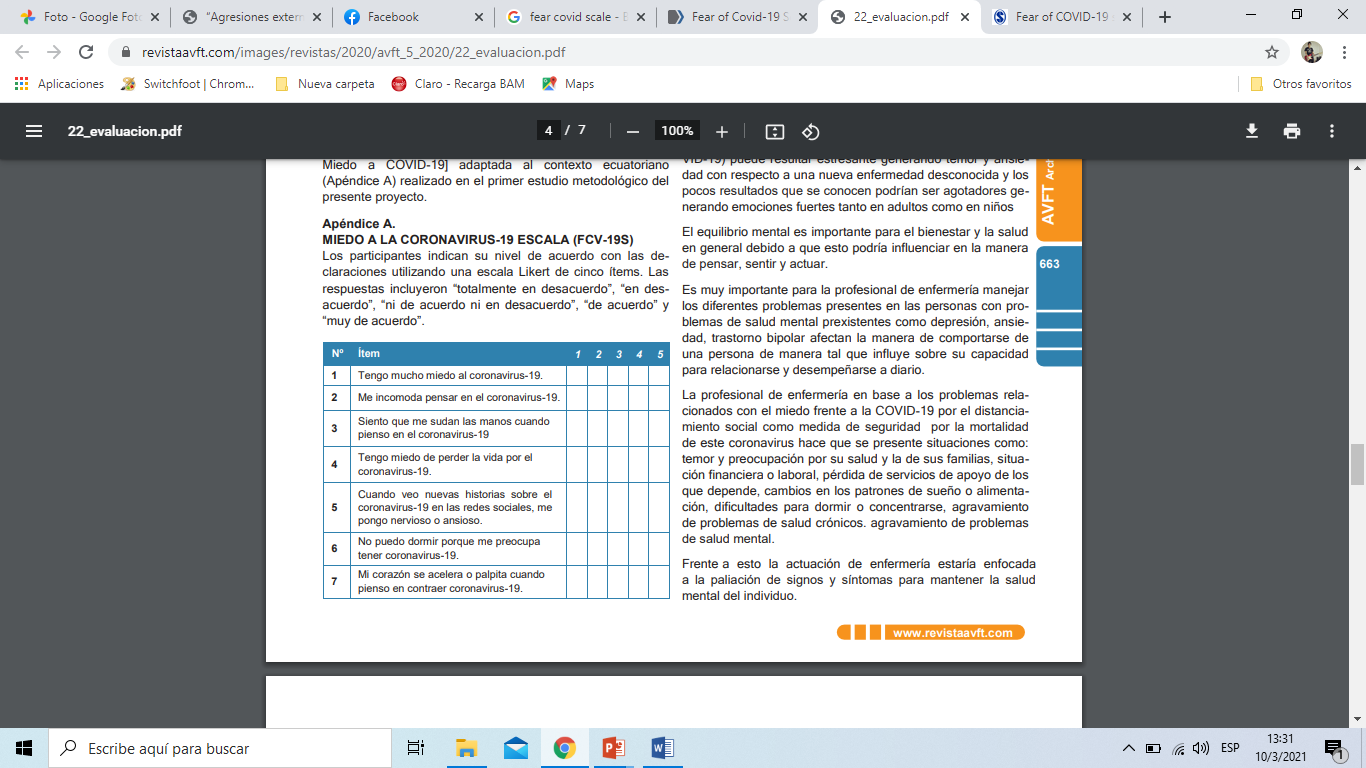 3. Fear COVID-19 Scale (FCV-19s)
Desarrollada por Ahurso et al., 2020
-Traducida por Monterrosa-Colombia 2020
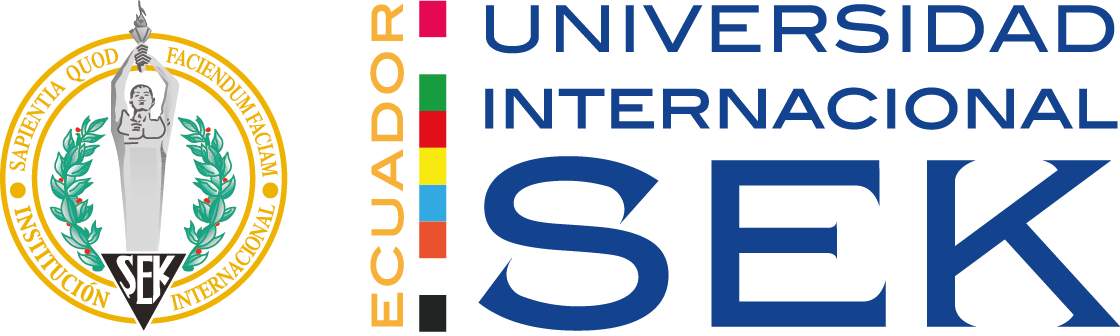 RESULTADOS
Resultados de las características sociodemográficas
Se obtuvieron un total de  43 participantes, con una  tasa de respuesta de 100%
Fuente: Pablo C. Resultados de las características sociodemográficas de los trabajadores de limpieza con la epidemia del COVID-19.
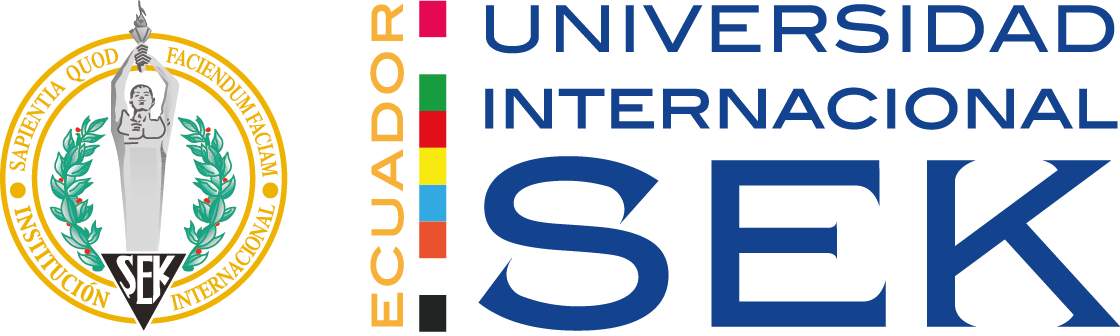 RESULTADOS
Resultados del Cuestionario de problemas Psicosomáticos
Fuente: Pablo C. Resultados de cuestionario sobre los problemas psicosomáticos con la epidemia del COVID-19.
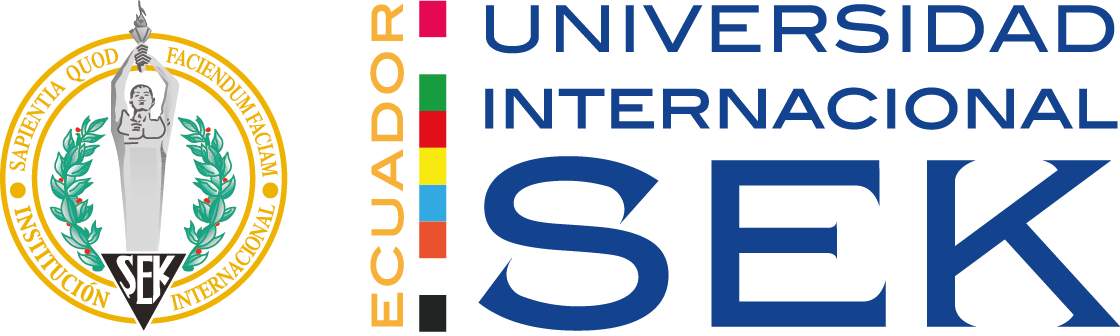 RESULTADOS
Resultados del Cuestionario Psicosomáticos
Fuente: Pablo C. Resultados de cuestionario sobre los problemas psicosomáticos con la epidemia del COVID-19.
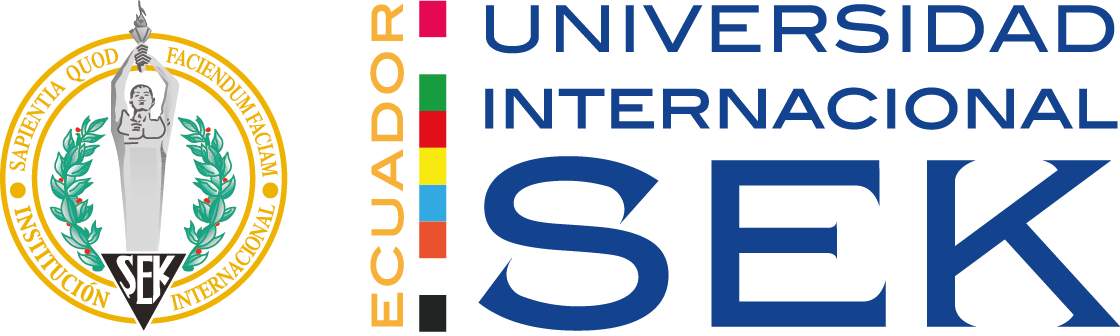 RESULTADOS
Fear Covid Scale
Fuente: Pablo C. Resultados de cuestionario sobre Fear Scale Covid con la epidemia del COVID-19.
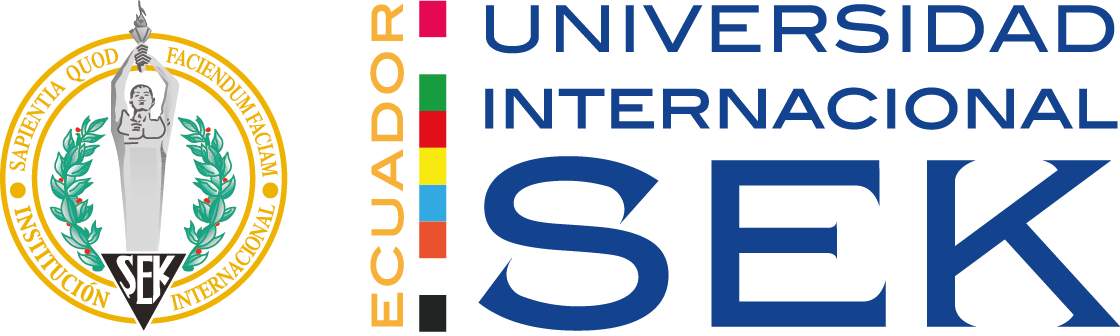 DISCUSIÓN
En nuestro estudio el 65,11 % no presentan miedo y tan solo el 34,9 % tiene miedo de padecer COVID-19 (Tabla4).
Valor muy cercado al estudio realizado en Colombia [15], donde el valor fue de 37,1 % de miedo al Covid-19.
A diferencia Del valor encontrado en el estudio realizado en Brasil [23], donde el 53% de encuestados mostro un alto nivel de miedo.
15. Monterrosa-Castro, Á., Dávila-Ruiz, R., Mejía-Mantilla, A., Contreras-Saldarriaga, J., Mercado-Lara, M., & Florez-Monterrosa, C. (2020). Estrés laboral, ansiedad y miedo al COVID-19 en médicos generales colombianos. MedUNAB, 23(2), 195-213.
23. Giordani RCF, Zanoni da Silva M, Muhl C, Giolo SR. Miedo a la escala COVID-19: evaluación del miedo a la pandemia de coronavirus en Brasil. Revista de Psicología de la Salud . Diciembre de 2020. doi: 10.1177 / 1359105320982035
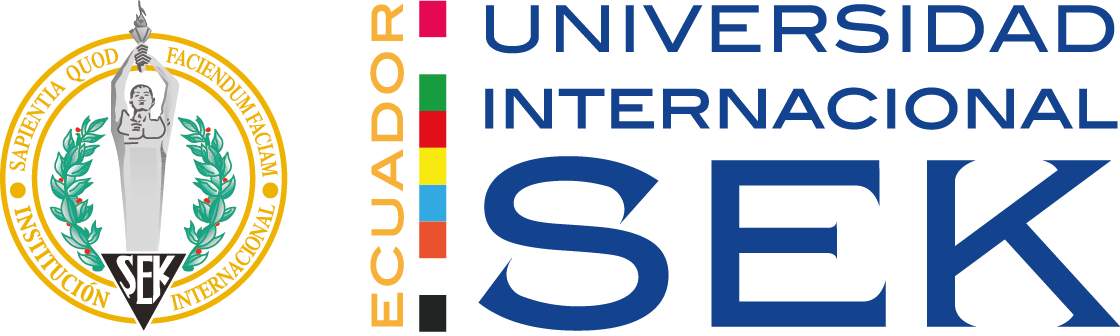 DISCUSIÓN
Con síntomas de estrés (pero en fase de observación) es de 34,9 %, para estrés leve fue de 37,2%  y estrés moderado con un 25,6%,
El estudio realizado en Colombia por Monterrosa [15], un 33% presentó un estrés laboral leve y solamente en 6% presento un estrés alto, estos valores varían
Los valores fueron mas altos en Colombia ya que ellos estaban expuestos directamente a pacientes infectados
15. Monterrosa-Castro, Á., Dávila-Ruiz, R., Mejía-Mantilla, A., Contreras-Saldarriaga, J., Mercado-Lara, M., & Florez-Monterrosa, C. (2020). Estrés laboral, ansiedad y miedo al COVID-19 en médicos generales colombianos. MedUNAB, 23(2), 195-213.
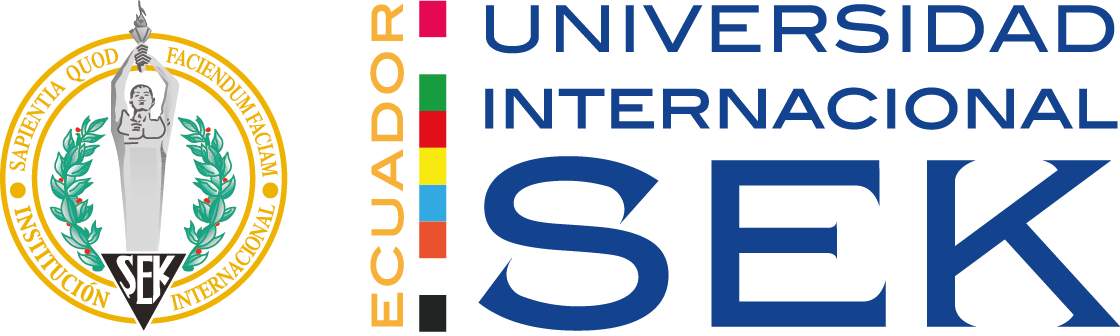 DISCUSIÓN
LIMITACIONES
Fueron la población de estudio, ya que no pudieron participar todas las áreas del hospital Puyo, y así analizar cuál de las áreas presentan un alto porcentaje de miedo y estrés laborar ante la presencia de Pacientes con Covid-19.
FORTALEZAS
Corresponde al primer estudio en evaluar el miedo y estrés laboral al personal de limpieza de un hospital en la ciudad de Puyo, y ser un aporte para las futuras investigaciones.
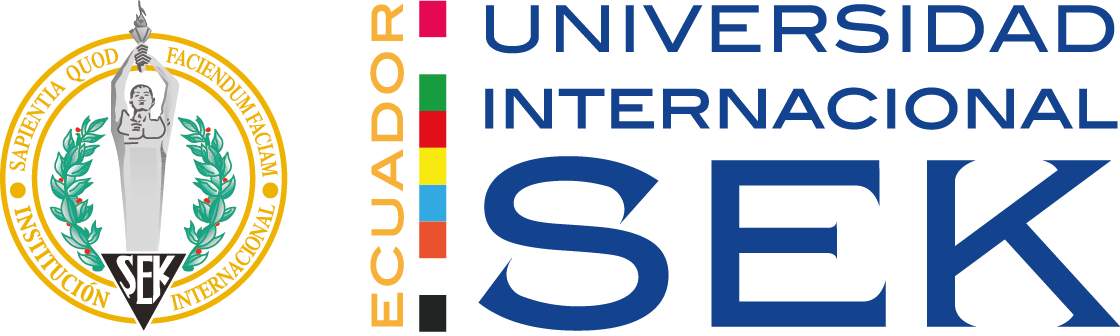 Conclusiones
El total de trabajadores que participaron en la entrevista fue un total de 43 (27,9 % hombres y 72.1 % mujeres)
Los resultados del test Fear Covid Scale fue de: estrés leve 37,2% y estrés moderado 25,6%.
El Resultado de problemas psicosomáticos fue de: estrés leve 37,2% y estrés moderado 25,6%, no se presentó síntomas de estrés alto y estrés grave
Con este análisis, podremos aportar a la ciencia y a futuras investigaciones para que puedan mejorar el Sistema de salud, en especial al personal sanitario que está expuesto a varios tipos de riesgos biológicos al realizar sus labores en todas las áreas del hospital
GRACIAS